Phonological processes  1
Copyright 2017 – Please do not copy without permission.
Thank you.  ;-)
Unstressed Syllable Deletion
Cluster Reduction
Epenthesis
Aspiration
Unreleased Stops
Palatal Assimilation
Nasal Place Assimilation
Quiz
Unstressed Syllable deletion
“machinery”
/mәˈʃinɚi/
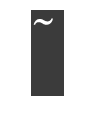 [mәˈʃinɚi]
[mәˈʃinɚɪ]
“machinery”
/mәˈʃinɹi/
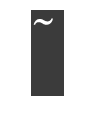 [mәˈʃinɹi]
[mәˈʃĩnɹɪ]
Cluster Reduction
“sandpaper”
/ˈsӕndpeɪpɚ/
[ˈsӕ̃n˺d˺peɪpɹ̩]
[ˈsӕ̃n˺d˺pepɹ̩]
“sandpaper”
/ˈsӕnpeɪpɚ/
[ˈsӕ̃n˺peɪpɹ̩]
[ˈsӕ̃n˺pepɹ̩]
Epenthesis
“warmth”
/ˈwɔɹmθ/
[ˈwɔ̃ɹmθ]
None
“prance”
/pɹӕnts/
[pʰɹ̥ӕ̃n̚ts]
None
Aspiration
“ticket”
/ ˈtɪkɪt/
[ˈtʰɪkɪʔt]
[ˈtʰɪkɪt]
“accrue”
/әˈkɹu/
[ʔәˈkʰɹ̥u]
None
Unreleased stops
“ape”
/ep/
[ʔeɪʔp]
[ʔeɪʔpʰ] or [ʔeʔpʰ] 
(audible release can be marked with 
[ h ] - but not usually needed)
“ape”
/ep/
[ʔeɪʔp]
[ʔeɪʔp̚] or [ʔeʔp̚]
(*with “no audible release” marked, upper right corner angle diacritic following a voiceless stop – not normally needed)
Palatal assimilation
“miss you”
/ˈmɪsju/
[ˈmɪsju]
None
“miss you”
/ˈmɪʃju/
[ˈmɪʃju]
None
Nasal place assimilation
“in Bombay”
/ɪn bɑmˈbe/
[ı̃n˺ bɑ̃m˺ˈbe]
[ı̃n˺ bɑ̃m˺ˈbeɪ]
“in Bombay”
/ɪm bɑmˈbe/
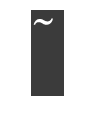 [ɪm˺bɑ̃m˺ˈbe]
[ɪ̃m˺bɑ̃m˺ˈbeɪ]
Test yourself !Quiz 3(next 10 slides)
“breastbone”  (1)
“breastbone” (2)
“appear”
“tiger”
“ducked”
“tent”
“bad news” (1)
“bad news” (2)
“trade you” (1)
“trade you” (2)
End of Phonological Processes 1
Check your answers at:
“Quiz_Answers_Broad_Narrow.pdf”
Menu